Design and Evaluation of  An Advanced Dilemma Zone Protection System: Advanced Warning Sign and All-Red Extension
by Sung Yoon Park, Liu Xu, Gang-Len Chang
University of Maryland, College Park
Sensitivity Analysis
Abstract
Proposed System
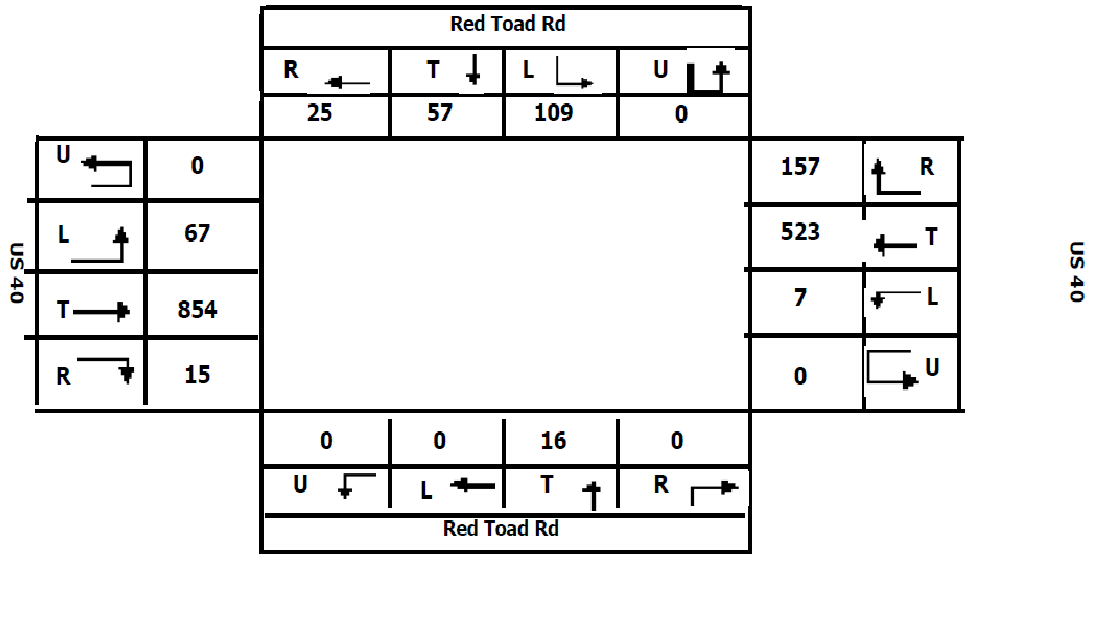 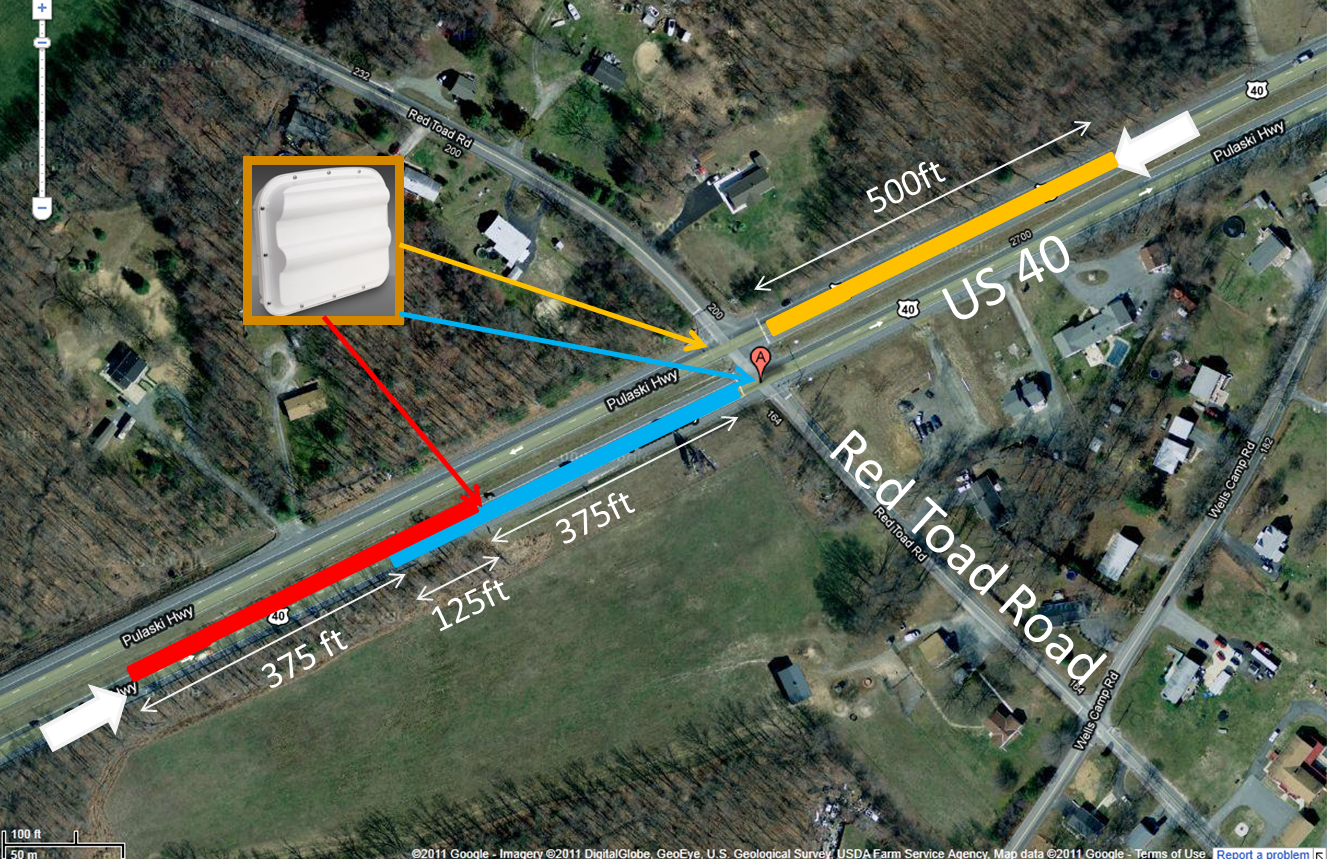 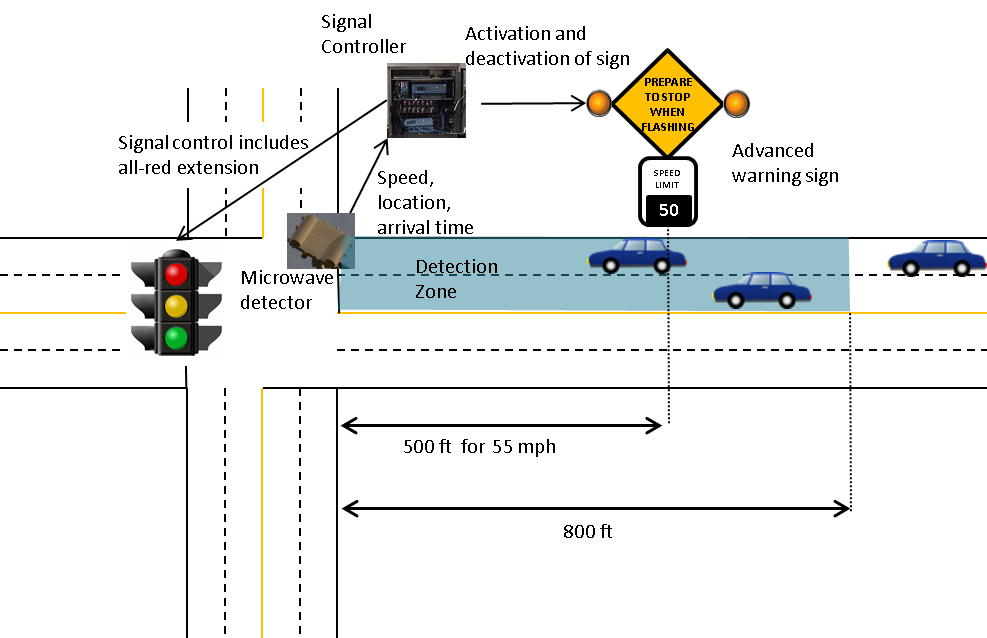 Locations of AWS on Drivers’ Responses to the Yellow Phase
Note that in the range between 300 to 500ft, the total number of red-light running vehicles decrease with the AWS’s distance increases, but reach an approximately stable level if AWS is placed over 500 feet. 







The Impact of Traffic Volume on Driver Behavior
Number of red-light running vehicles increases with the volume. However, the rate of red-light running vehicles remains around ten vehicles per 1000 vehicles, indicating that volume is not a major contributing factor for red light running vehicles.
This paper proposes an advanced  intelligent dilemma zone protection system that integrates advanced warning signs with all-red extension strategies to reduce the number of red-light running vehicles and also to provide extra time to clear the intersection.
A behavioral model for drivers’ response on yellow has been rigorously developed ,calibrated with field data and then been incorporated into VISSIM for extensive simulation experiments.
Results indicates that the proposed system can offer best protection on safety measures.
Turning Movements
Target intersection
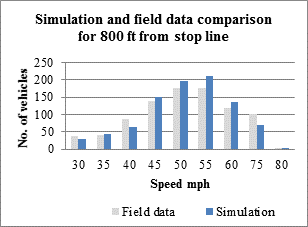 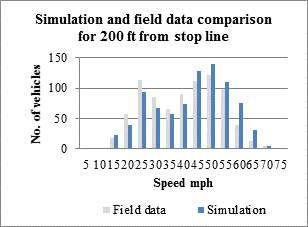 Speed distributions from field and simulation for 200 feet and 800 feet from the stop line
Design of proposed dilemma zone protection system
Research Background
Drivers’ Behavior Model
Conclusions
Results Analysis
Research Motivation
According to a report from the 2009 National Highway Traffic Safety Administration, approximately, 165,000 people were injured annually by the neglect of red-light instruction .
The existence of dilemma zones at signalized intersections is one of the main contributors to the high frequency of accidents.
Research Objective
This research is to investigate the compound effectiveness of integrating the advanced warning sign with the all-red phase extension on minimizing the dilemma zone caused accidents. 
Empirical observations of responses of driver during the yellow phase at six intersections are used to calibrate a driver’s behavior model, and use as the basis for conducting laboratory experiments and performance evaluation.
Comparison scenarios
Base Scenario: actuated control without any protection.
Scenario 1: actuated control with all-red extension only.
Scenario 2: actuated control with advanced warning sign only.
Scenario 3: actuated control with all-red extension and advanced warning sign.
This study has employed simulation experiments to evaluate a proposed dilemma zone protection system that uses advanced warning to advise drivers and exerts the all-red extension to prevent those non-compliance drivers from causing accidents.
To reflect the actual drivers’ responses to the yellow phase, the simulation system developed with VISSIM has been incorporated with a driver behavior model which is calibrated with the field data of 1123 drivers from six locations.
The results of simulated experiments confirm an expectation that the integration of advance warning system with all-red extension can better protect drivers and improve traffic safety.